Travel Demand Model Updates: NCDOT
November 15, 2023
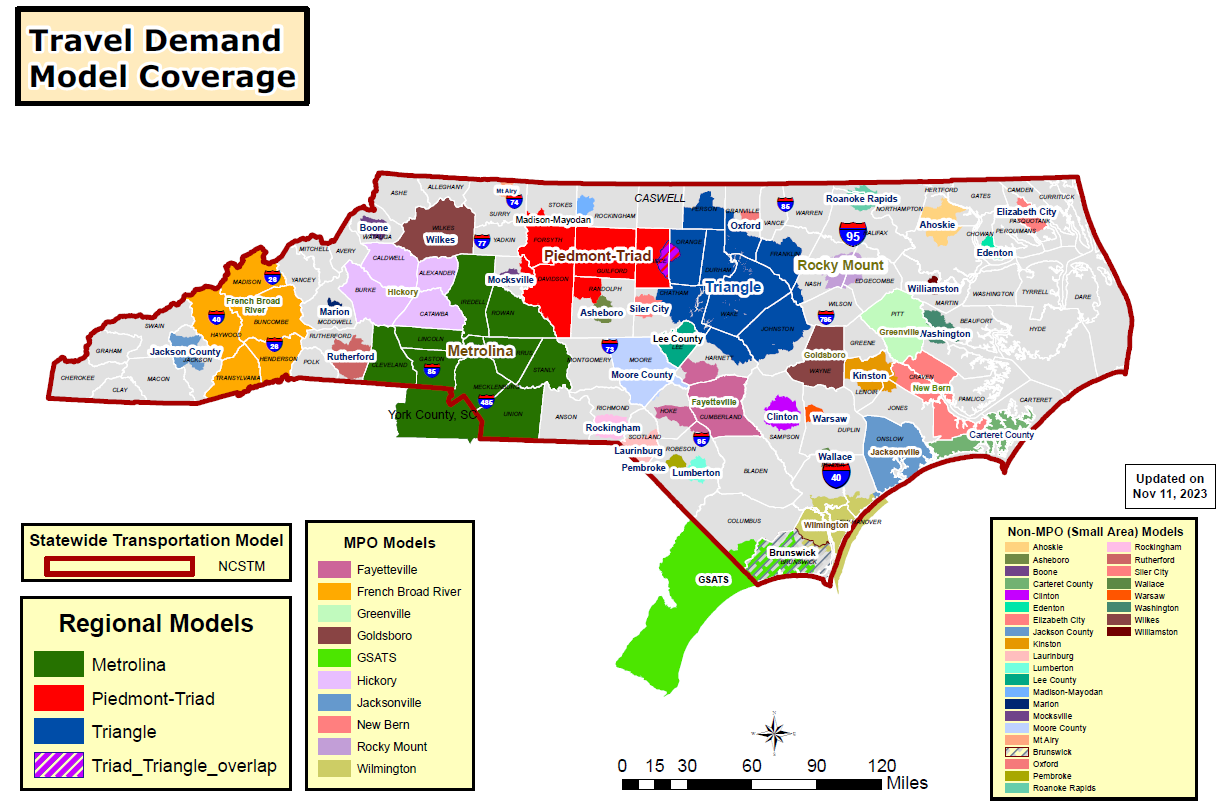 2
Current Model Updates
Completed:
Fayetteville (FAMPO)
[Speaker Notes: Hickory-Minor boundary changes and SE date. Base Year?]
Current Model Updates
New Model :  
Chatham County

Major Model Update :   
Wilmington (WMPO)   

Minor Model Update :
Greenville MPO
Goldsboro MPO
Moore County
French Broad River (FBRMPO)
Clinton Small Area Model
4
[Speaker Notes: Harnett County-BY is complete. No progress in the past 6 months.

Faeytville and Wilmington_ Boundary and SE data]
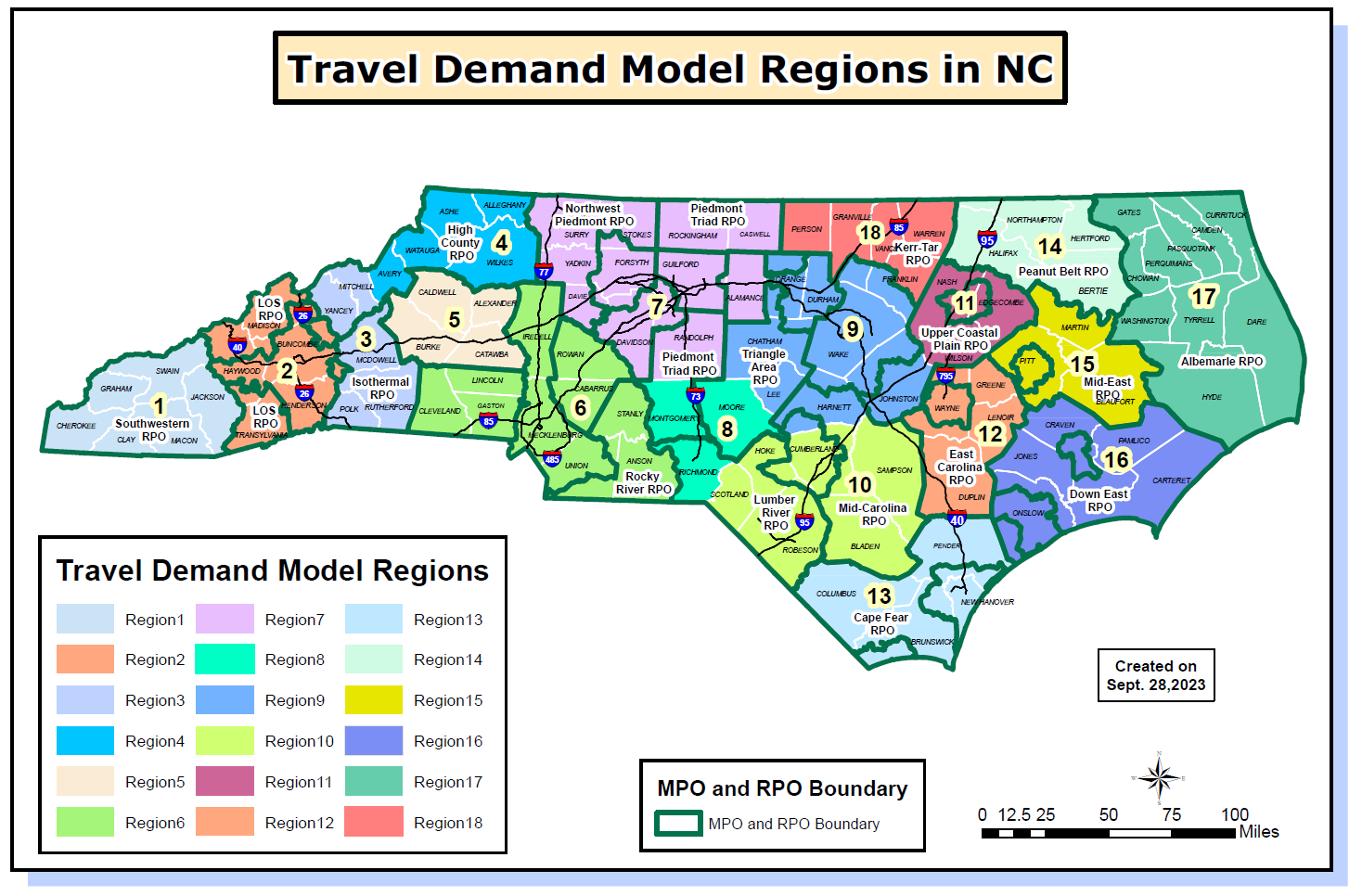 5
[Speaker Notes: Region 17: Completed by End of Summer
Region 1: “Fall”ish]
Current Model Updates
Completed:  
NCRTDM Region 17

Under Development:   
NCRTDM Region 1
NCRTDM Region 16
NCRTDM Region 18
6
[Speaker Notes: Harnett County-BY is complete. No progress in the past 6 months.

Faeytville and Wilmington_ Boundary and SE data]